『融客月报』
——私募股权投资市场（2019年1月）
                                     ——二级市场（2019年1月）
『融客月报』
—— 二级市场（2019年1月）
宏观
宏观经济持续承压
市场
市场开启反弹行情
展望
节后首月或大概率收涨
业务
CPI、PPI
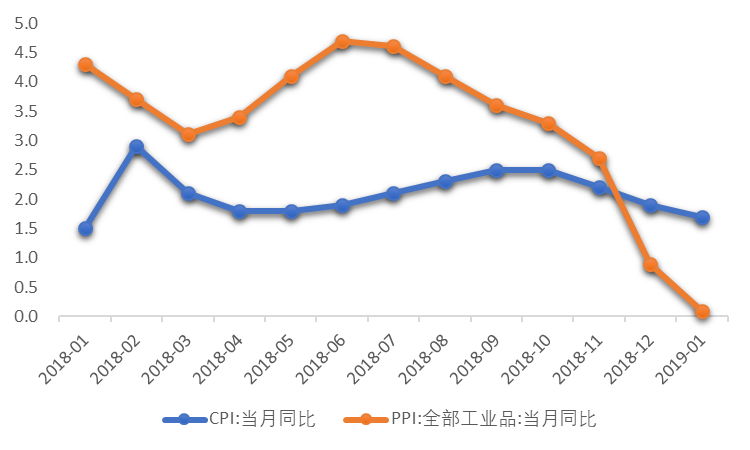 1月CPI同比上涨1.7%，较上月
PPI同比上涨0.1%，较上月
0.2pct
0.8pct
PMI
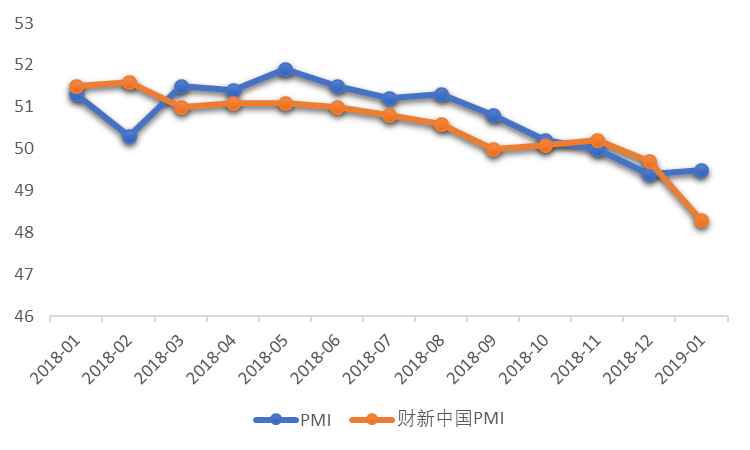 1月制造业PMI为49.5%，较上月
财新中国PMI为48.3%，较上月
0.1pct
1.4pct
央行公开市场操作
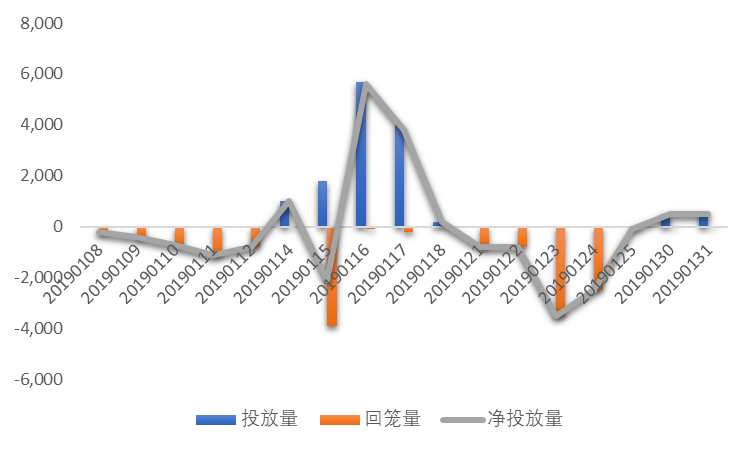 1月，央行采取的各种投放流动性的措施中，降准、定向降准以及TMLF等所投放的中长期流动占比较高。有助于长期保持银行间流动性合理充裕，呵护资金面平稳跨过春节时点。
1月，央行累计
净回笼6300亿元
市场概况
市场
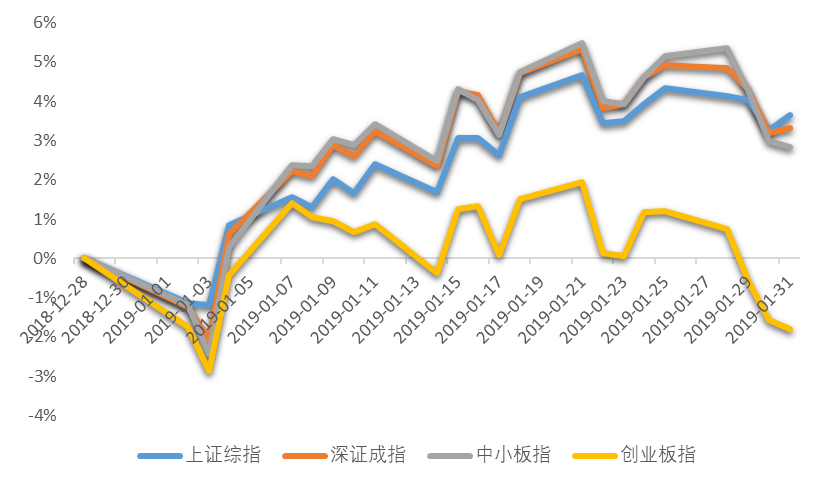 上证综指
深证成指
3.64%
3.31%
中小板指
创业板指
1月4日，沪指击穿2449点前期低点，创逾4年新低，随后市场开启了一波反弹行情。至1月下旬，在高额商誉减值带来的业绩“爆雷”问题的影响下，市场出现较大的反复，创业板受到的影响尤为明显。
2.84%
1.80%
上证50股指期货
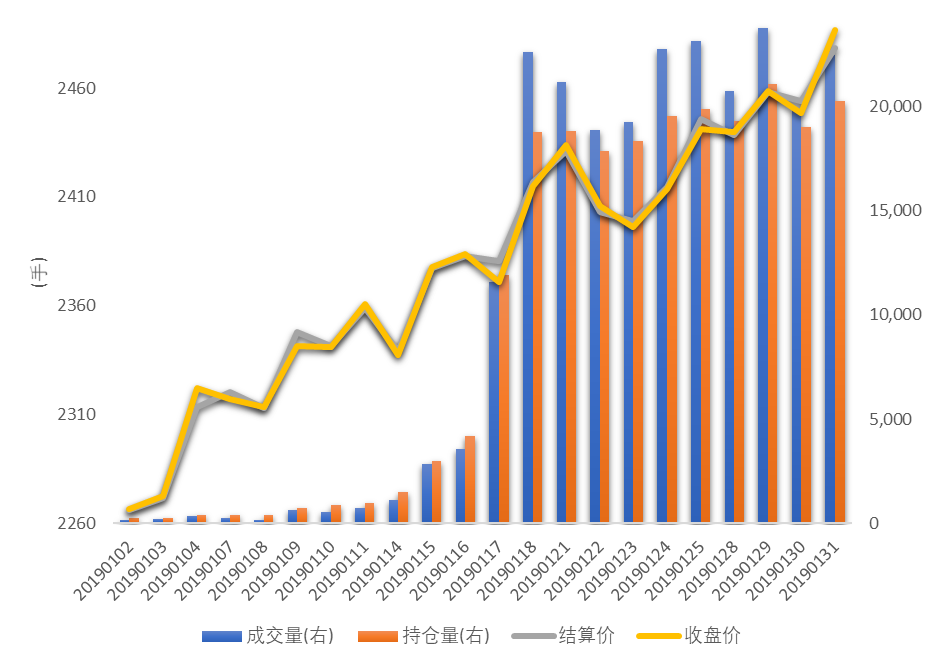 全月稳步回升
沪深市值统计
沪市
32.54万亿
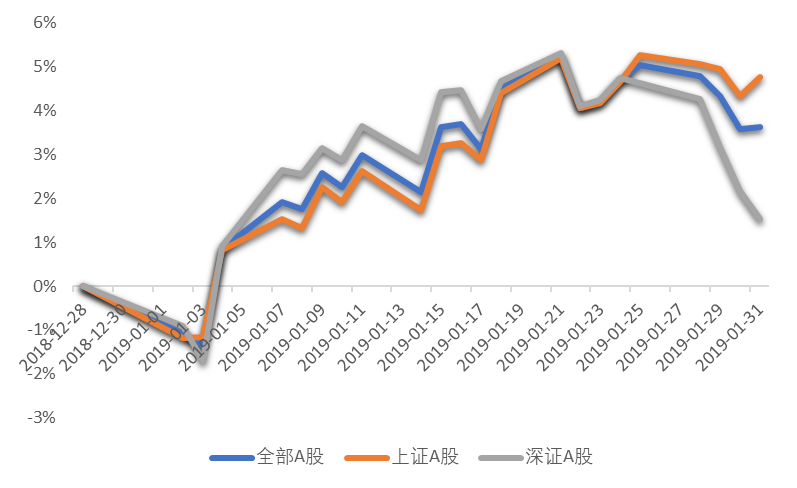 深市
16.96万亿
1月，A股总市值近49.50万亿
较上月
     3.63%
全市场解禁规模
1月市场解禁市值2630.74亿元
大宗交易统计及折价率
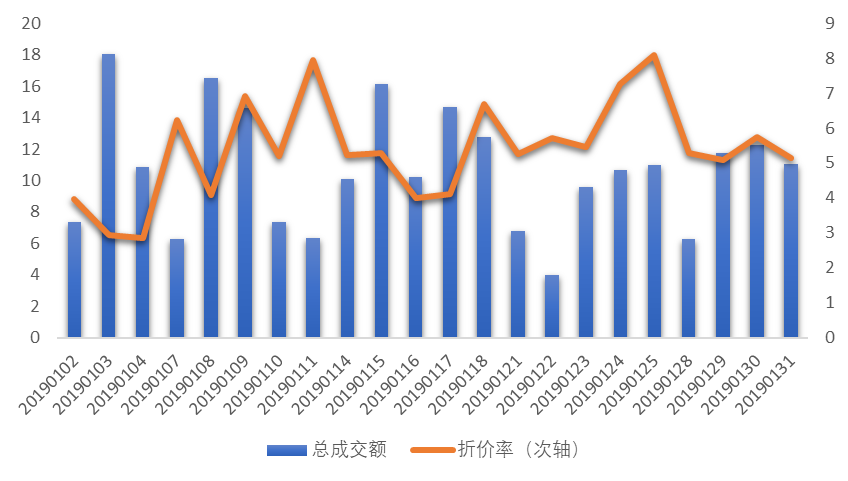 1月大宗市场
总成交额
234.46亿元
12月大宗市场
平均折价率
5.38%
较上月
166.35亿元
较上月
0.35pct
融资融券余额
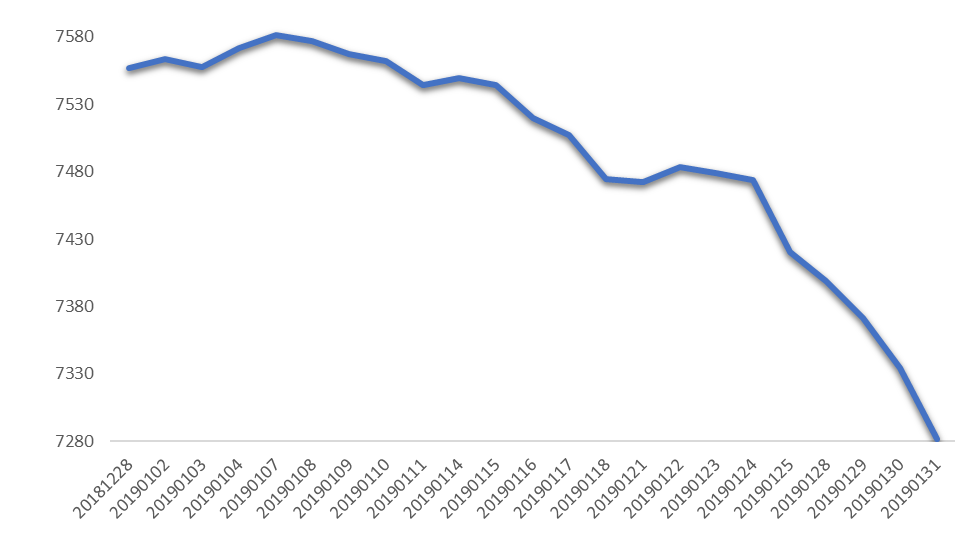 较上月
 3.64%
1月，沪深两融余额7281.9亿元
商品期货主力合约概览
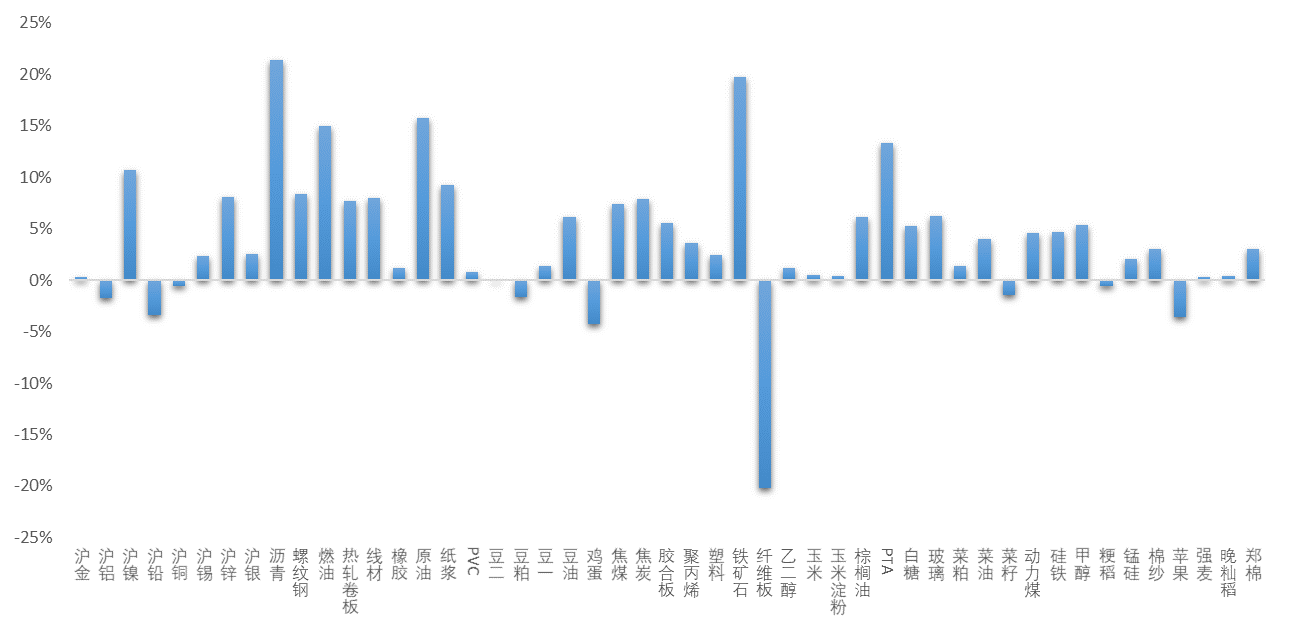 巴西时间1月25日，全球最大铁矿石生产商巴西淡水河谷公司位于巴西米纳斯吉拉斯州的一处铁矿废料矿坑堤坝发生决堤事故。据估计，铁矿石市场因淡水河谷危机将面临3000万吨的缺口。消息带动期货价格短期飙升，铁矿石1905合约月涨19.49%。
本月两市市值前十
本月涨幅居前个股(去除发行不足一年新股)
本月涨幅居前个股
全柴动力（600218.SH） ：安徽全柴动力股份有限公司是一家集研发、制造、销售、服务于一体的上市企业，是国家高新技术企业，国家知识产权优势企业，国家技术创新示范企业，中国内燃机行业排头兵企业，安徽省产学研合作示范企业。具备年产50万台系列发动机的制造能力，是目前国内最大的四缸发动机研发与制造企业之一。

在电动车补贴逐年退坡的背景下，燃料电池汽车作为新能源汽车中唯一一种到2020年享受补贴不退坡特殊优惠政策的车型受到市场的广泛关注。概念股全柴动力1月累计涨幅80.89%。公司于1月23日晚间发布公告，称其子公司燃料电池业务尚处于研发试制阶段，未批量生产，且对上市公司整体业务影响较小。
上月涨幅居前个股的本月表现
本月跌幅居前个股
股权质押比例前十
第一大股东累计质押数占持股比例变化
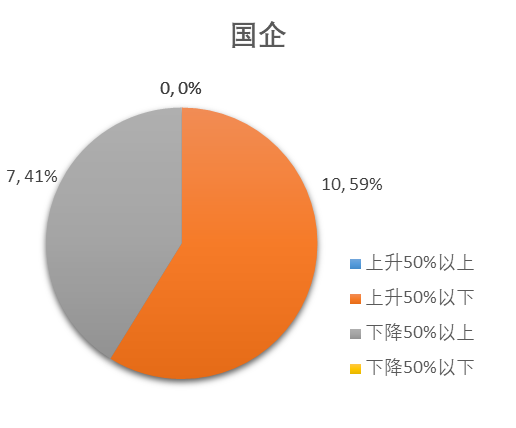 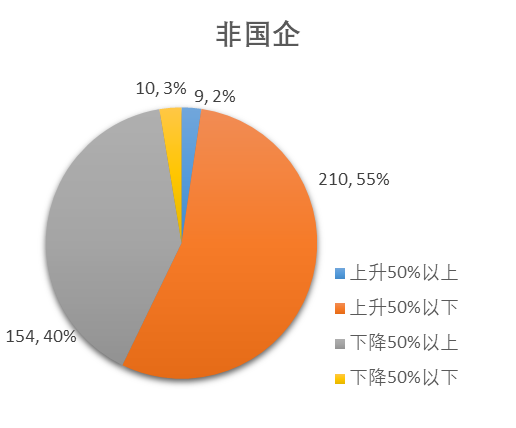 国企第一大股东质押比例变化较为平稳，无高额质押或解压事项（浮动50%以上）。非国有企业中，1月有中润资源、通葡股份、劲嘉股份三家上市公司第一大股东将所持股全数质押（质押99%以上）；红日药业、荣科科技、汇通能源、银邦股份则已将股份如数解禁（解押99%以上）。
主要券商观点
持续看好通信（5G）、计算机和电子为代表的成长板块，看好券商为代表的金融高股息板块。科创板、区域一体化和先进制造是2019年持续的主题
上游行业景气度水泥>石化>钢铁>有色；中游行业景气度军工>工程机械>汽车>交运；下游行业景气度食品饮料>银行>地产>传媒>医药>纺织服装
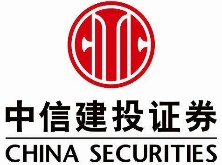 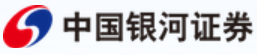 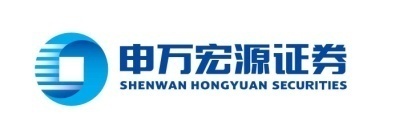 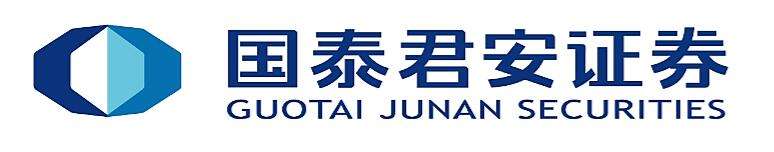 “一年之计在于春”的判断正在验证，我们最新的思考是：春季行情可能划分为两个阶段,春季行情1.0已演绎至尾声，稍作休整之后，春季行情2.0仍可期待。
春节期间，国际金融市场整体维持平稳。内外风险阶段内均趋于缓和，A股市场风险偏好修复预计仍将延续。短期不确定性因素仍需持续关注，重申风险偏好有限修复观点。
宏观经济数据解读
1月官方制造业PMI为49.5%，较上月回升0.1个百分点，结束此前连续4个月的回落。其中制造业生产扩张略有加快，原材料购进价格和出厂价格总体水平降幅收窄。财新中国制造业PMI为48.3%，较上月回落1.4个百分点，创三年新低。国内需求低迷导致新订单指数为47.3%，远不及前值49.8%，但新出口订单指数回升至扩张区间，来自海外的新增业务量有轻微增长。
    1月CPI同比上涨1.7%，较上月下降0.2百分点，其中，食品价格上涨1.9%，涨幅比上月回落0.6个百分点；非食品价格上涨1.7%，涨幅与上月相同。PPI同比上涨0.1%，较上月回落0.8个百分点，增速创2016年9月以来新低。其中，生产资料价格由升转降，下降0.1%；生活资料价格上涨0.6%，涨幅比上月回落0.1个百分点。考虑到近年春节假期从二月初开始，二月份的宏观经济数据或仍不容乐观。
展望
自1月4日沪指击穿2449点前期低点以来，市场开启了一波反弹行情，当月沪指涨3.64%，深成指涨3.31%，中小板指涨2.84%，创业板指跌1.80%。其中创业板指走势背离大盘受高额商誉减值带来的业绩爆雷影响较为深刻。
    猪年首个交易日，A股迎来开门红，沪指涨1.36%，深成指、中小板指、创业板指涨幅更是在3%以上，量能逐步放大，市场情绪逐渐回温。前期市场情绪谨慎主要受到股权质押问题、业绩爆雷、中美贸易谈判结果不明等诸多因素的影响。一方面，随着1月31日业绩预告修正公告期限的过去，大额商誉减值带来的业绩爆雷问题已集中释放，短期不再成为市场行情的障碍；另一方面，中美贸易谈判依旧在快速推进，美国贸易代表莱特希泽以及美国财政部长努钦于本周带领美国官方谈判团队赴北京与中国再次进行协商，贸易谈判有望在3月1日前取得重大突破。且历史数据表示，节后5日、10日、20日的上涨概率均在80%以上，A股节后首月收涨或为大概率事件。
Pre-IPO财务顾问及财务投资
我们的财务顾问团队依托自身专业背景及资源整合优势，根据客户需要，站在客户的角度为客户的投融资、资本运作、资产及债务重组、财务管理、发展战略等活动提供的咨询、分析、方案设计等服务。包括的项目有：投资顾问、融资顾问、资本运作顾问、资产管理与债务管理顾问、企业战略咨询顾问、企业常年财务顾问等。

             我们的投资团队依托自身专业背景和独特判断，根据行业发展和市场趋势，对目标企业和目标项目，进行各种形式的专业投资。财务投资包括：股权投资、固定收益投资等。
Post-IPO财务顾问及财务投资
上市对于企业和股东仅是发展的一个里程碑，对接资本市场后，企业和股东需要适应更高的监管要求、更完善的公司治理、更复杂的资本运作。我们针对此类需求，整合了服务资源，将财务顾问和财务投资作为载体，致力为客户提供定制化的市值管理服务。
    我们的财务顾问团队依托自身专业背景及资源整合优势，根据上市公司及其股东的需要，提供投融资、资本运作、资产及债务重组、财务管理、发展战略等活动提供的咨询、分析、方案设计等服务。包括的服务有：上市公司再融资、股权激励、并购、股权融资、市值维护、战略投资等。
    我们的投资团队依托自身专业背景和独特判断，根据市值管理的各项需求，设计投资结构，进行各种形式的市值管理投资。包括：并购投资、再融资投资、战略投资、固定收益投资等。
联系我们
联系我们
    公司地址：上海市东湖路70号东湖宾馆3号楼3楼
    公司电话：8621-54668032-602
    公司电话：8621-54669508
    网址：http://www.rongke.com
融客市值管理RONGKECHINA
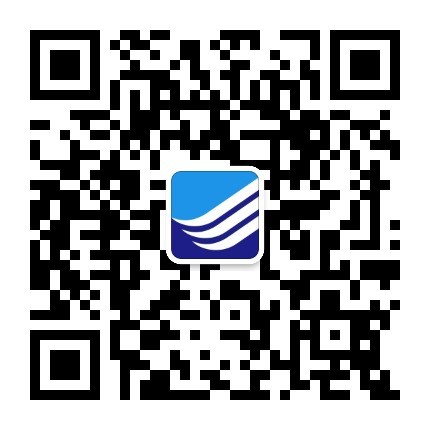 融客市值管理公众号
rongkechina